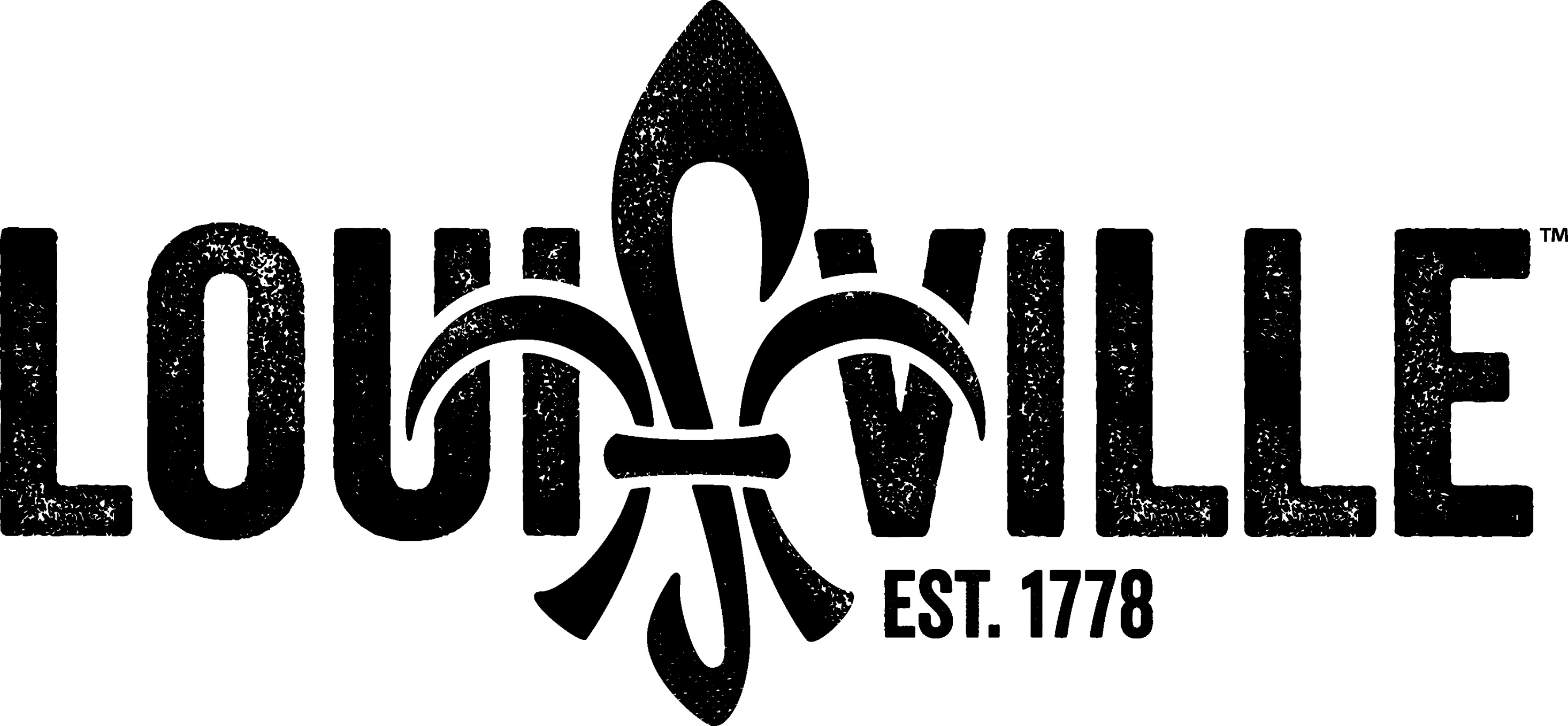 Louisville TourismIJC on Tourism, Small Business, and Information TechnologyNovember 20, 2020
Louisville Tourism
Room Tax Breakdown
2
Total Room Tax = 16.07%
Pre-COVID…
 
Pre-COVID Business on the Books (March 2020 – June 2021)

Number of groups           528         
Room Nights                     670,378
Economic Impact             $535 Million


COVID Impact…
 
Cancelled/Postponed Business (March 2020 – June 2021)

Number of groups            353
Room nights                      408,378
EEI                                       $353 Million
 
Attractions Lost Business
March-June 2020, when most of Louisville attractions were completely closed:
Louisville lost 2,132,006 attraction attendees (based on the average attendance for the top 20 attractions & distilleries 2019 attendance during the same time)
Louisville Tourism
Louisville Tourism
4
Louisville Tourism
Since COVID….
 
Hosted Business (July 1, 2020 – Present)              YOY % Comparison
Number of Groups            21                                         -93%                                                                                      
Room Nights                      8,834                                    -97%                                                                      
Attendance                        22,549                                  -97%                                                      
 
 
New Business (May 1 – Present)
Number of groups            110
Room Nights                      276,647
Economic Impact              $186 Million